Op de agenda vandaag
Aanpak competitie 1
Afspraken
Wedstrijdkalender
Krokusstage 2019 Brugge
Zomerstage 2019
Het bestuur & communicatie
Voeding op training & op wedstrijd
Belang van limiettijden
Vraag en antwoord
Sponsored by SnP Wear-Garage Vanhoonacker-Sleeplife-Argenta Markt Oudenaarde – Pulso – Expo floor coverings
2018-09-14
2
Geïntegreerde aanpak voor 2018-2019
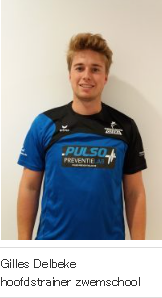 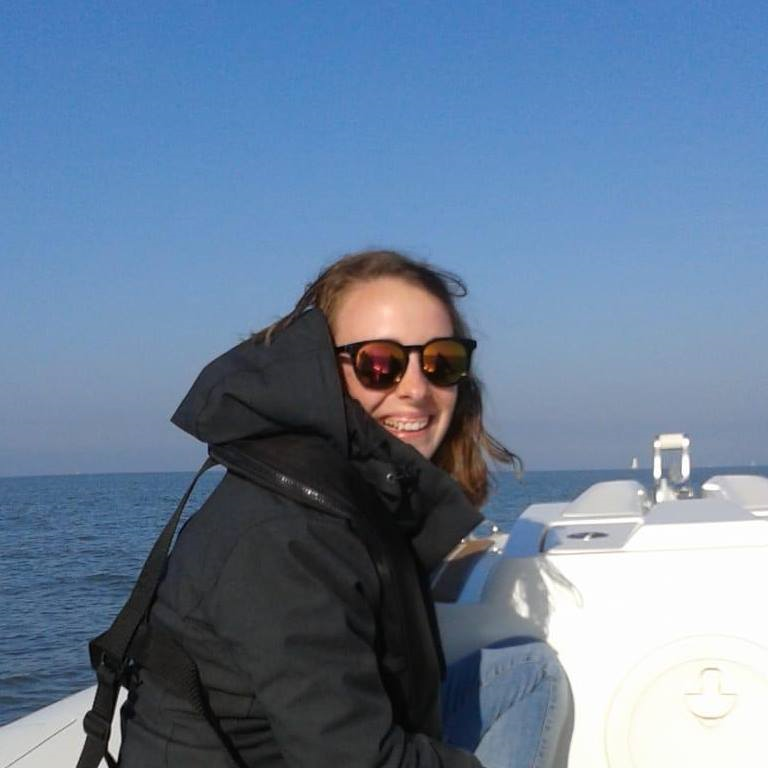 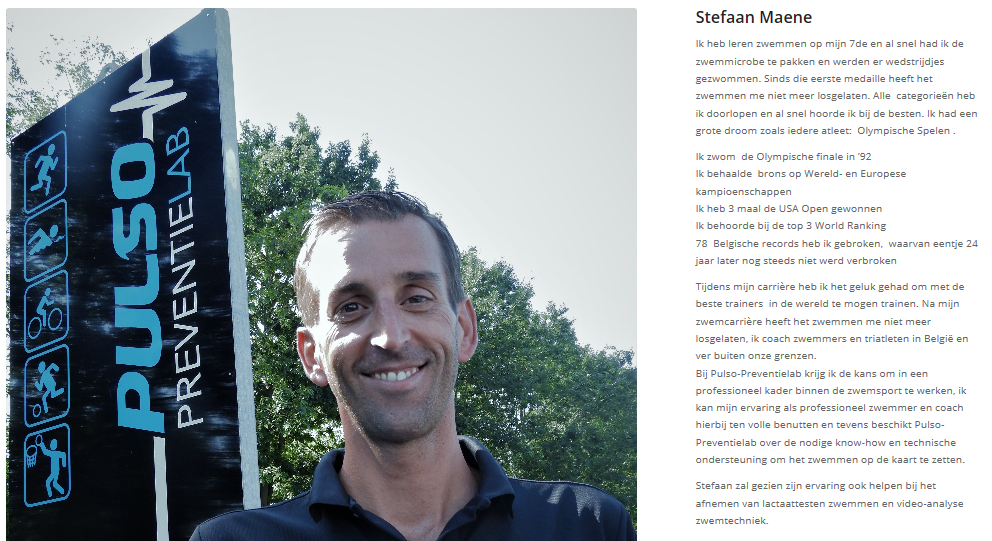 1 team dat in de verschillende groepen werken voor een vlottere doorstroming
   (de trainers bepalen wie wanneer   
     overgaat)
Laetitia is verantwoordelijk voor competitie1
Sponsored by SnP Wear-Garage Vanhoonacker-Sleeplife-Argenta Markt Oudenaarde – Pulso – Expo floor coverings
2017-12-19
3
Doelstellingen competitie 1 groep
Focus n° 1: Vervolmaking techniek (4 stijlen + keerpunten)
Langere, fysiek iets zwaardere en complexere trainingen leren afwerken
Starten met het opbouwen van zwemdiscipline (aanwezigheid, voeding, inzet, …)
Eerste wedstrijdervaring opdoen 
Als groep mekaar stimuleren, motiveren en vriendschappen opbouwen
Bij de 10 jarigen: kwalificatie voor de Vlaamse Jeugdkampioenschappen; maar geen must
Sponsored by SnP Wear-Garage Vanhoonacker-Sleeplife-Argenta Markt Oudenaarde – Pulso – Expo floor coverings
2017-12-19
4
Doelstellingen competitie 1 groep
Resultaat =
   Talent
+ Motivatie
+ Discipline van de zwemmer 
	- aanwezigheid op training
	- rust
	- gezonde voeding
+ Individuele opvolging van de trainer
+ Positieve betrokkenheid van de ouders
+ Een goede omkadering van de club
Sponsored by SnP Wear-Garage Vanhoonacker-Sleeplife-Argenta Markt Oudenaarde – Pulso – Expo floor coverings
2017-12-19
5
Trainingsuren
Competitie 1: minimaal
75% aanwezigheid 
ook in de vakantie

Aanwezigheden worden 
opgevolgd
door trainers

Wie systematisch onder 
de 75% blijft zonder geldige
reden (ziekte of schooluitstappen)
kan niet in competitie blijven
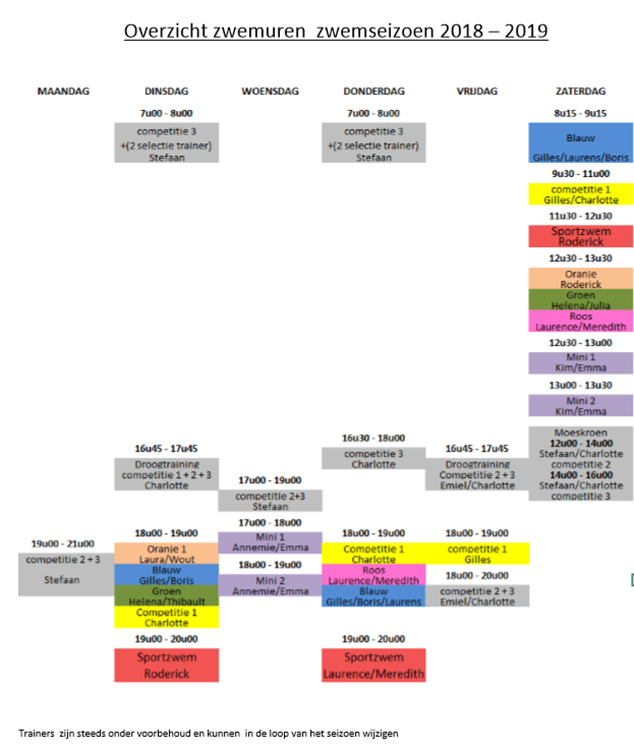 Sponsored by SnP Wear-Garage Vanhoonacker-Sleeplife-Argenta Markt Oudenaarde – Pulso – Expo floor coverings
2017-12-19
6
Wedstrijdkalender competitie 1
Deelname minimaal 6 wedstrijden per jaar
Sponsored by SnP Wear-Garage Vanhoonacker-Sleeplife-Argenta Markt Oudenaarde – Pulso – Expo floor coverings
2017-12-19
7
Krokusstage 2019 Brugge
In de krokusvakantie van 4/03 tot 8/03
Van maandagmorgen tot vrijdagmiddag
Op basis van 20 deelnemers uit de zwemschool en competitie 1
Aparte trainingen voor competitie 1
Doelstelling:
Opdeling van de zwemmertjes en groepen
Per groep aangepaste trainingen met focus op techniek
Daarnaast heel veel plezier maken en werken aan teamgeest.
Kostprijs: 275 € all-in
Vervoer met de trein heen en terug (bagage wordt apart gebracht)
Verblijf in vol pension in ‘Karmel’
 2 à 3 uur zwemmen per dag in zwembad Lago Brugge
Extra sport
Knutselen, kwissen, afsluitende fuif op donderdagavond
Activiteit
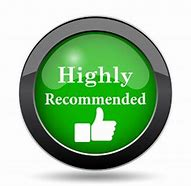 Sponsored by SnP Wear-Garage Vanhoonacker-Sleeplife-Argenta Markt Oudenaarde – Pulso – Expo floor coverings
Zomerstage
Samen met IKZ
Stage ter voorbereiding van zomerwedstrijden




Deelnameprijs voor korte stage: 950€

Deelname aan stage = deelname aan het Zomercriterium & vice versa
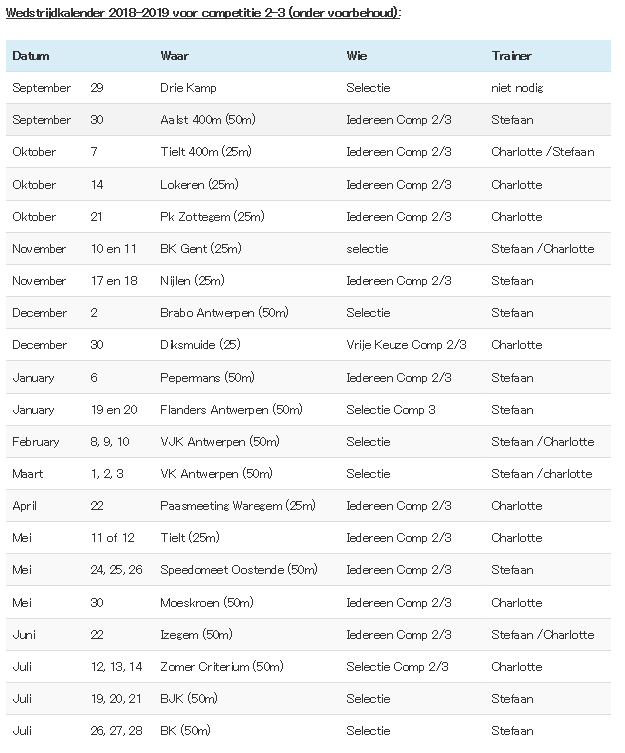 Sponsored by SnP Wear-Garage Vanhoonacker-Sleeplife-Argenta Markt Oudenaarde – Pulso – Expo floor coverings
Een ruim uitgebreid bestuur 
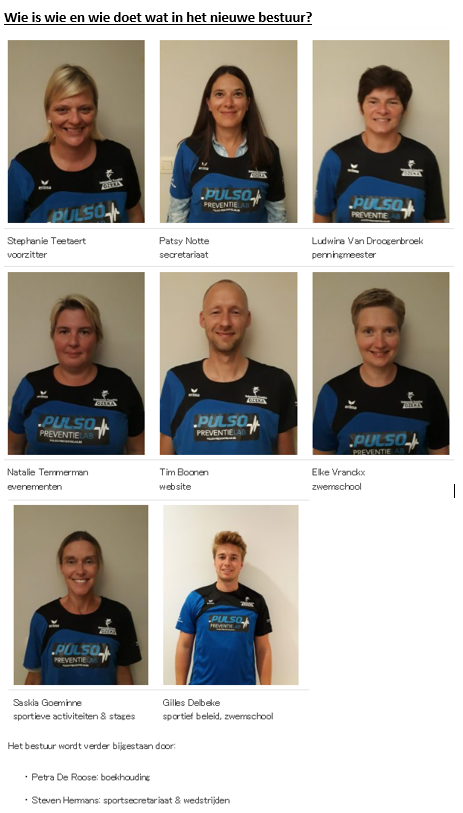 Nood aan officials
& afgevaardigden voor wedstrijden
vooral vanuit Competitie 1

Vandaag:
6 bestuursleden uit competitie 2/3
6 afgevaardigden uit competitie 2/3
3 officials met kinderen in comp2-3 (Steven, Ludwina, Filip)
2 officials met kinderen in comp1-2-3 (Isabelle)
1 official zonder comp zwemmer (Tim)

 Extra belasting voor de ouders
die kinderen hebben in competitie 1/2/3

Official:  2 ½ dagen cursus + stage tijdens
Wedstrijden

Afgevaardigde: tijdens de wedstrijd
Sponsored by SnP Wear-Garage Vanhoonacker-Sleeplife-Argenta Markt Oudenaarde – Pulso – Expo floor coverings
Het bestuur & trainers contacteren
Secretariaat & algemene vragen: info@ozeka.be
Sportsecretariaat: wedstrijden@ozeka.be
Uitnodigingen voor wedstrijden komen via dit adres binnen
Indien geen reactie tegen de deadline word je niet ingeschreven
Ingeschreven = zwemmen (tenzij je ziek bent)
Verantwoordelijke trainer: 
Laetitia: laetitia@pulso-preventielab.be
Postbakje balie zwembad
Website: www.ozeka.be
Facebook pagina: OZEKA voor foto’s, algemene info 
What’s app groepen: trainers/ouders of ouders onder mekaar
       om concreet af te spreken, niet voor individuele mededelingen
       of om frustraties te uiten
Sponsored by SnP Wear-Garage Vanhoonacker-Sleeplife-Argenta Markt Oudenaarde – Pulso – Expo floor coverings
Zwemseizoen 2018-2019: lidgelden competitie
Competitie 1: 350€/jaar
Competite 2: 425€/jaar
Competitie 3 (ochtendtraining): 475€/jaar

+180€ extra indien je niet deelneemt aan de pannenkoekenverkoop (4 dozen per lid)

Bij het betalen van lidgeld onderschrijft U automatisch het clubreglement (aangepaste versie staat online)

Tegen begin januari bekijken we nog of we een extra module open water kunnen opzetten
Sponsored by SnP Wear-Garage Vanhoonacker-Sleeplife-Argenta Markt Oudenaarde – Pulso – Expo floor coverings
Voeding voor & na trainingen
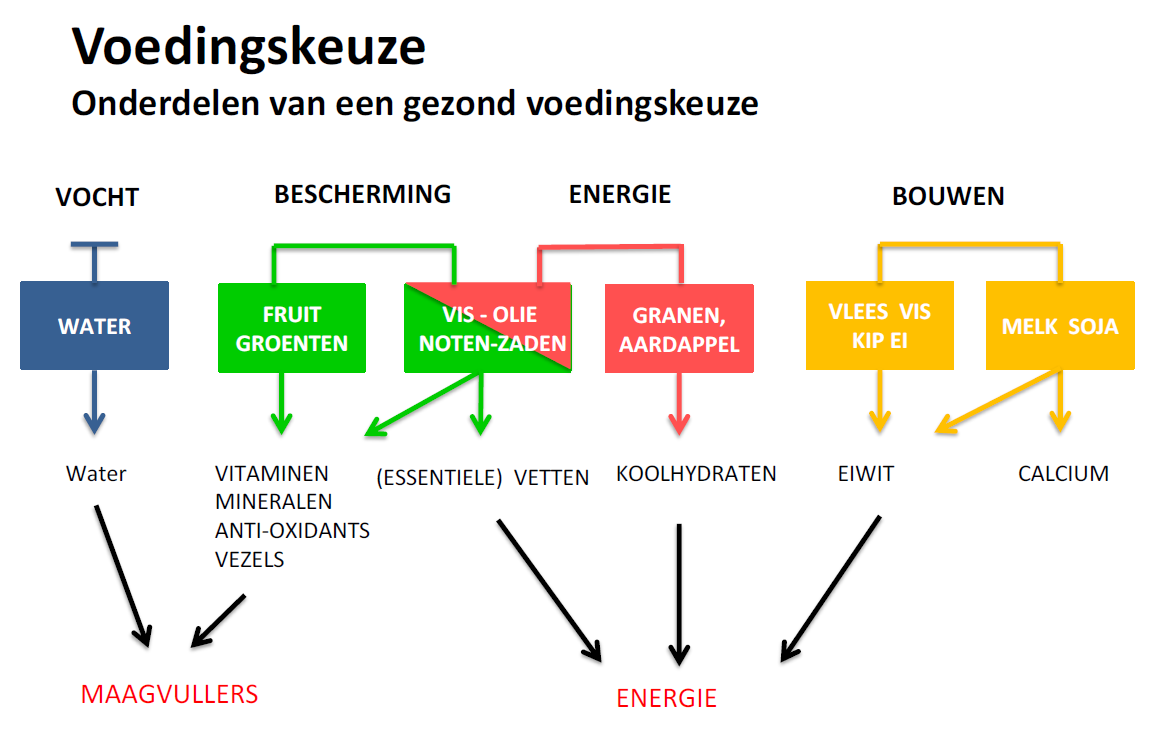 Sponsored by SnP Wear-Garage Vanhoonacker-Sleeplife-Argenta Markt Oudenaarde – Pulso – Expo floor coverings
Voeding op trainingsdagen
Onmiddellijk na de training
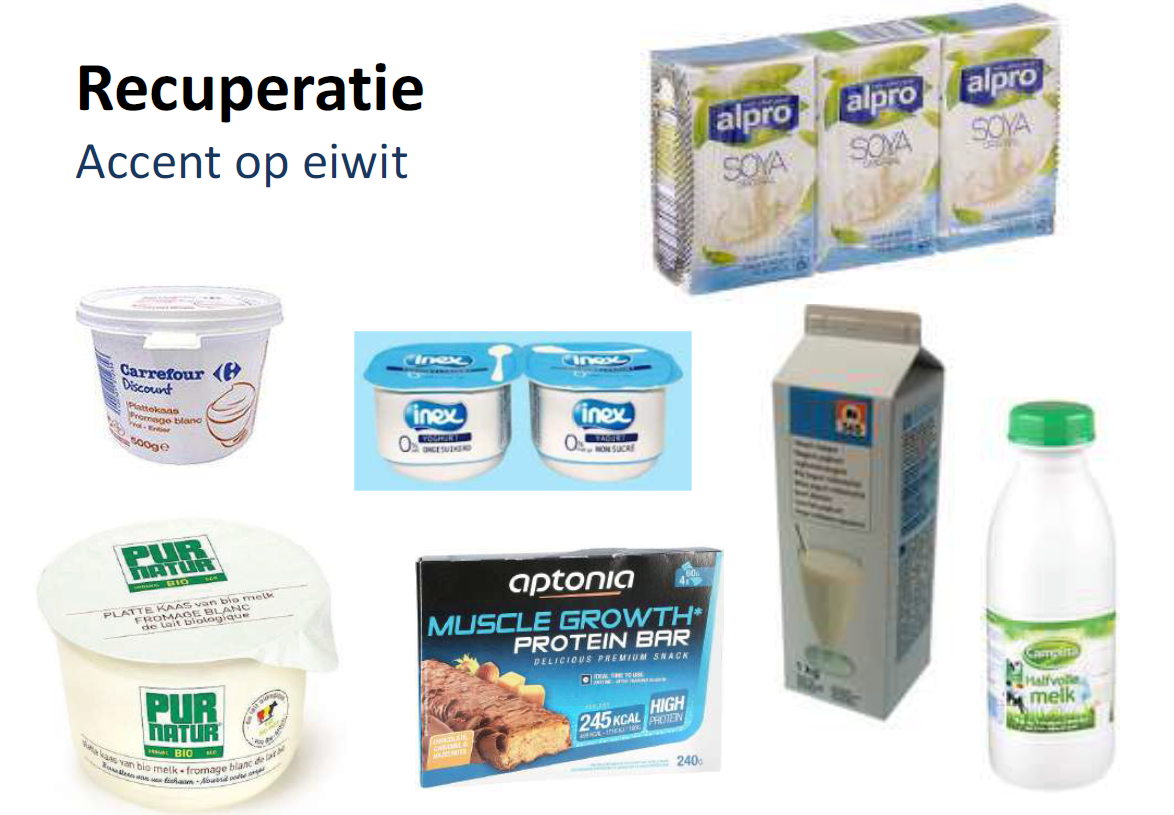 Kort voor en tijdens training
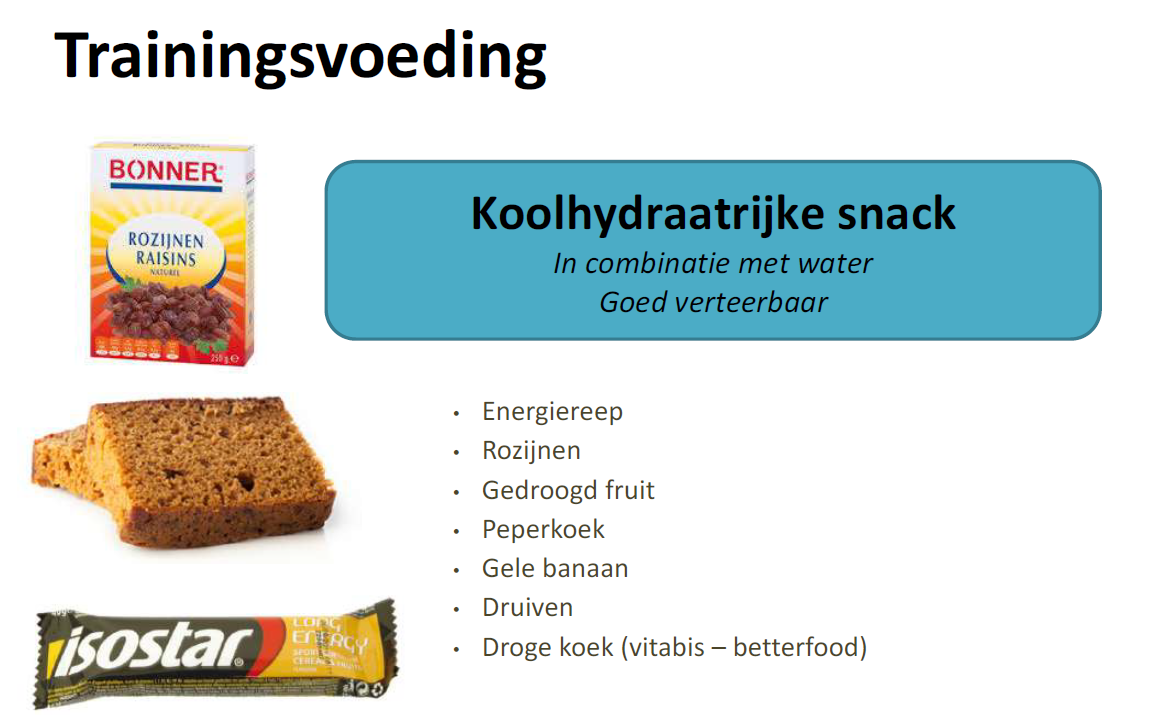 Voor de training
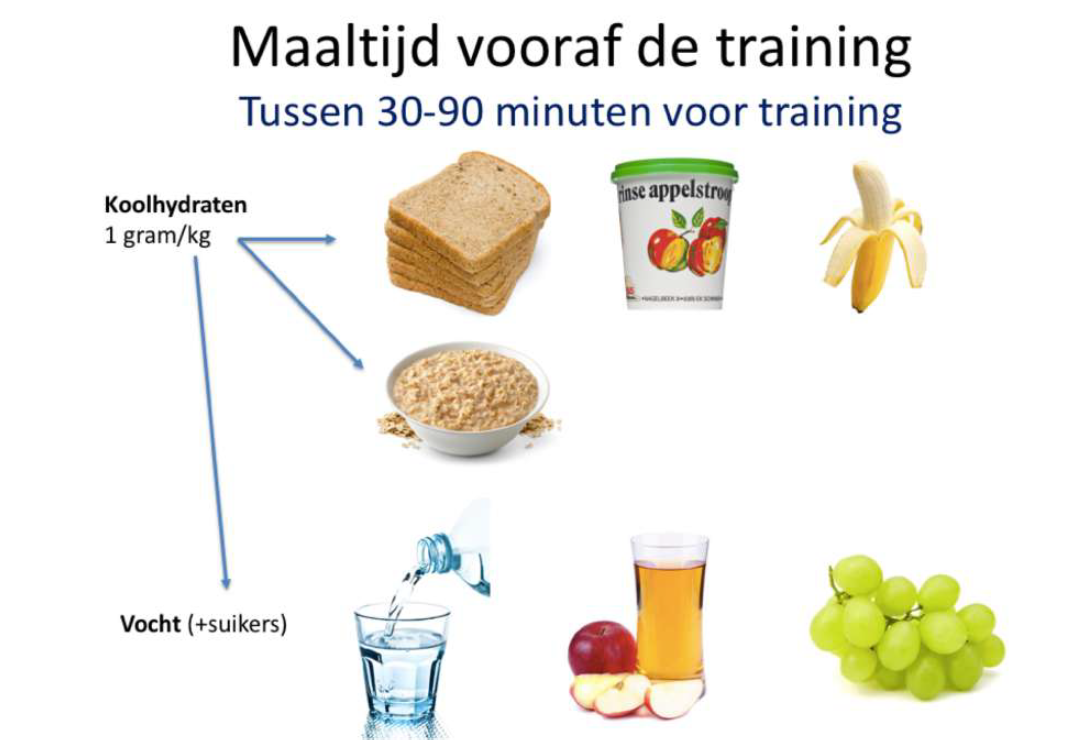 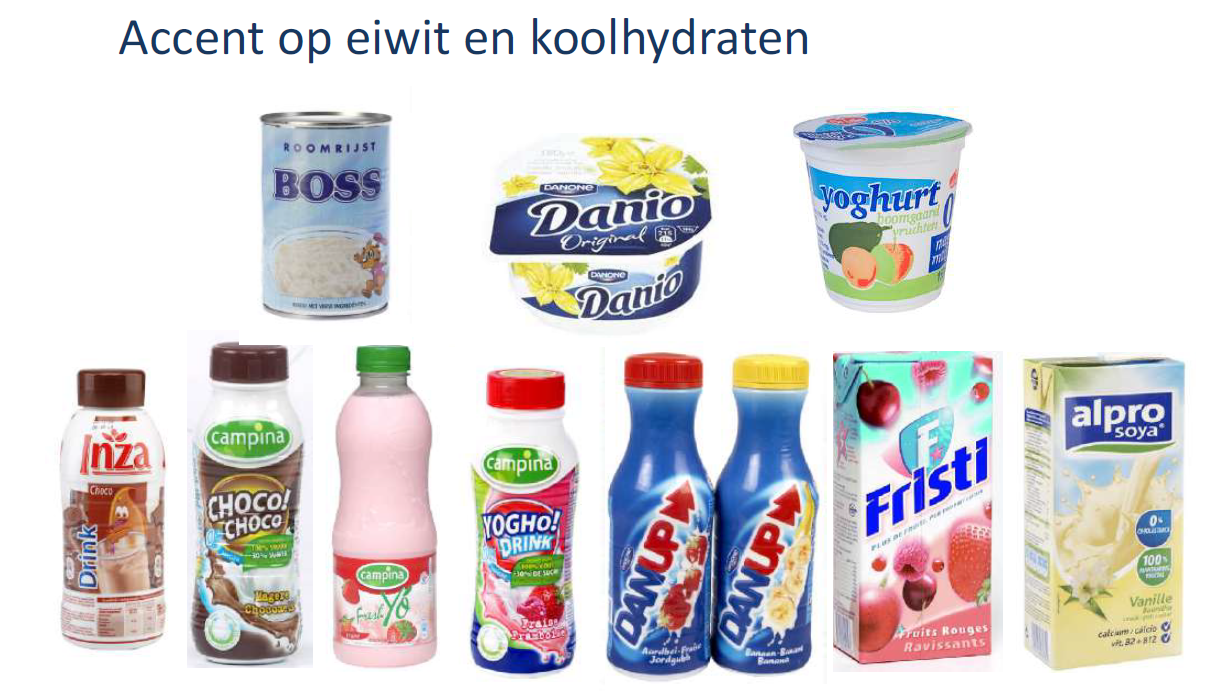 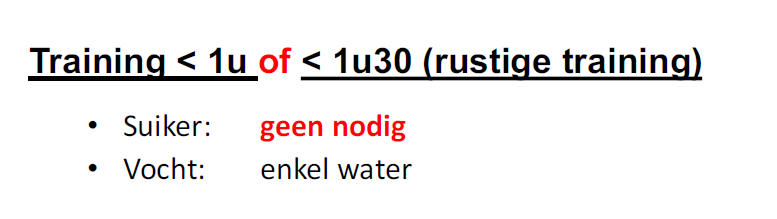 Sponsored by SnP Wear-Garage Vanhoonacker-Sleeplife-Argenta Markt Oudenaarde – Pulso – Expo floor coverings
Voeding op wedstrijddagen
Ontbijt
Tijdens de wedstrijd
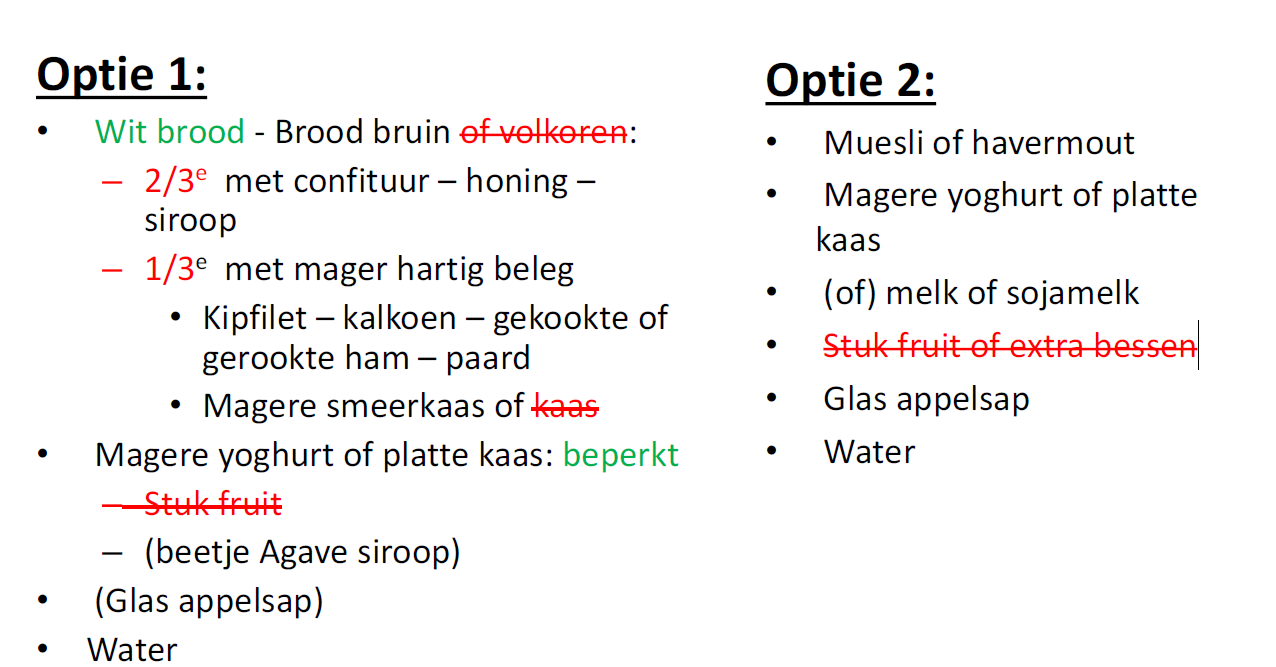 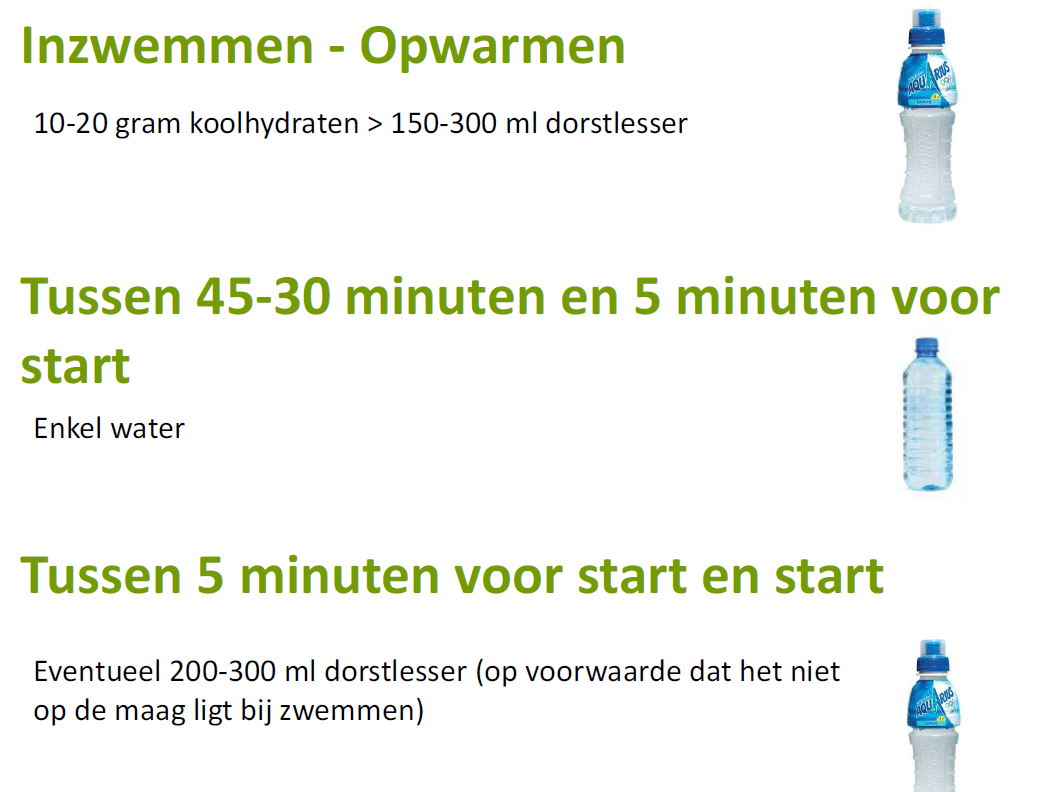 Over de middag
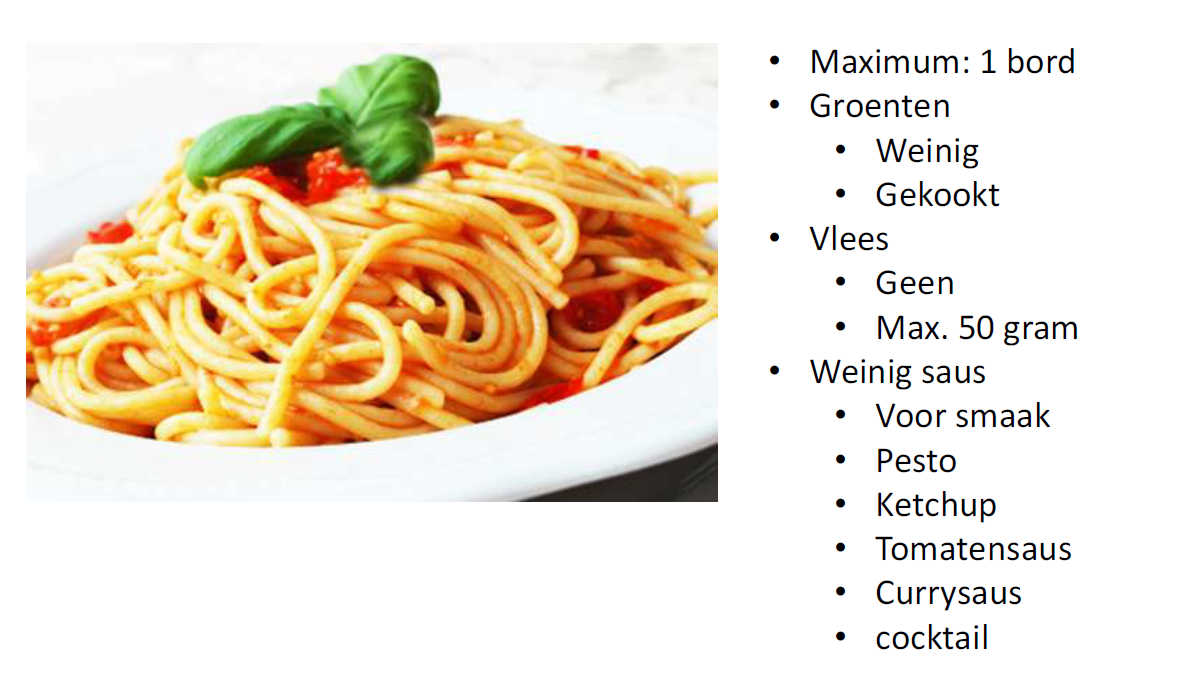 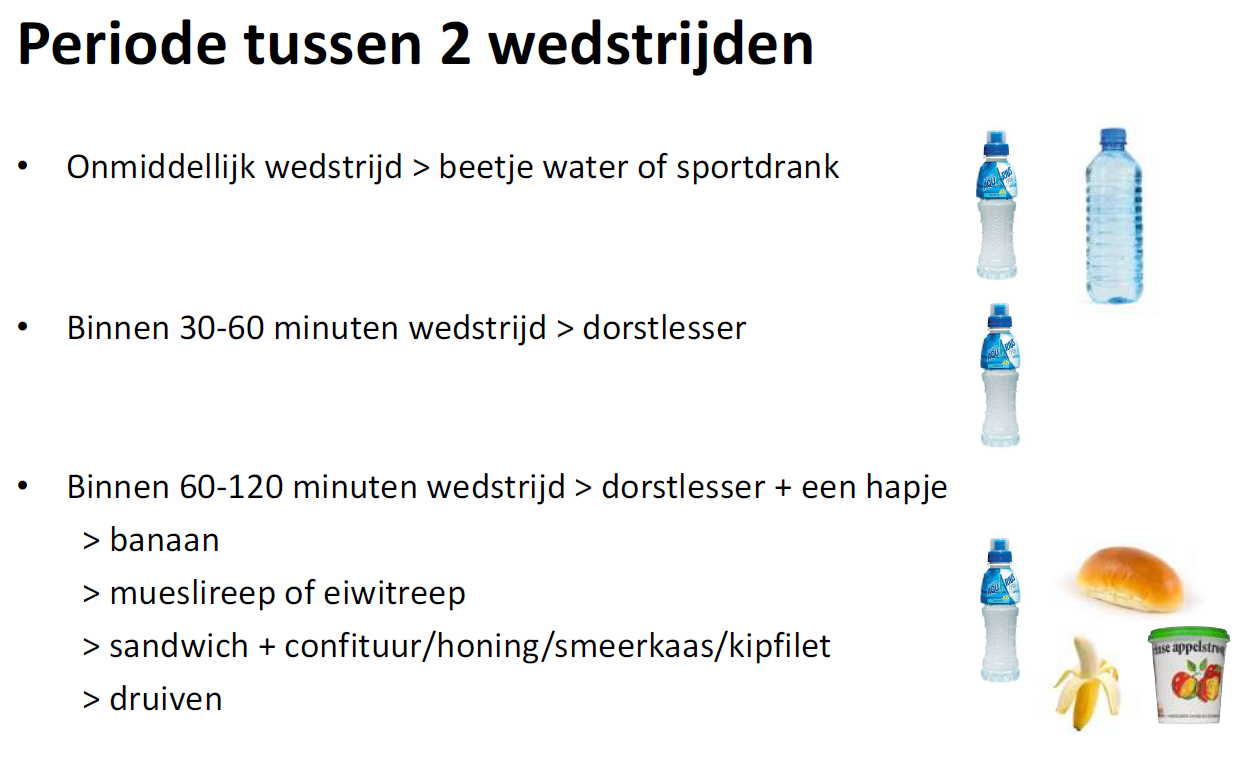 Na de wedstrijd
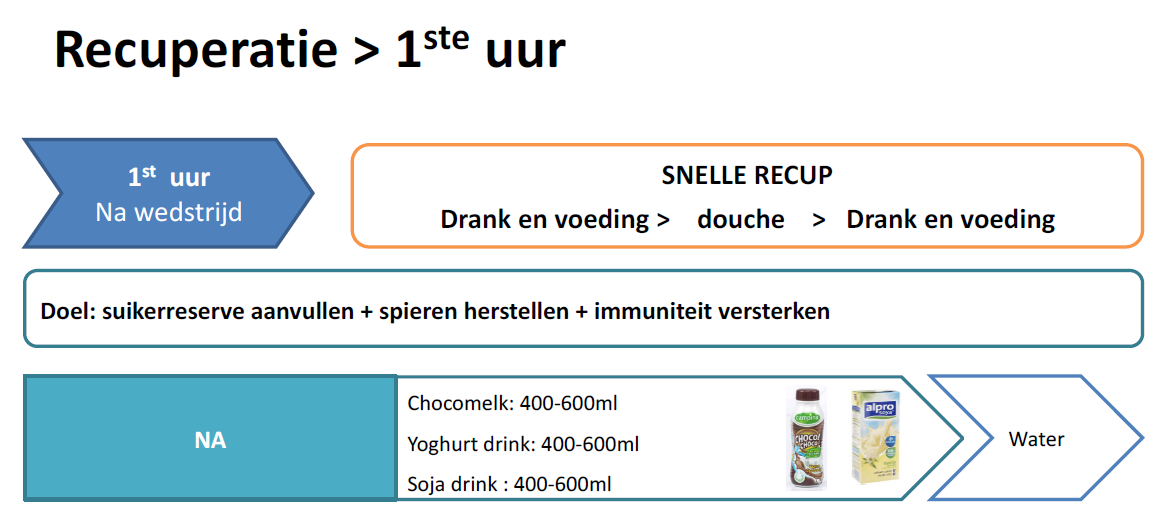 Sponsored by SnP Wear-Garage Vanhoonacker-Sleeplife-Argenta Markt Oudenaarde – Pulso – Expo floor coverings
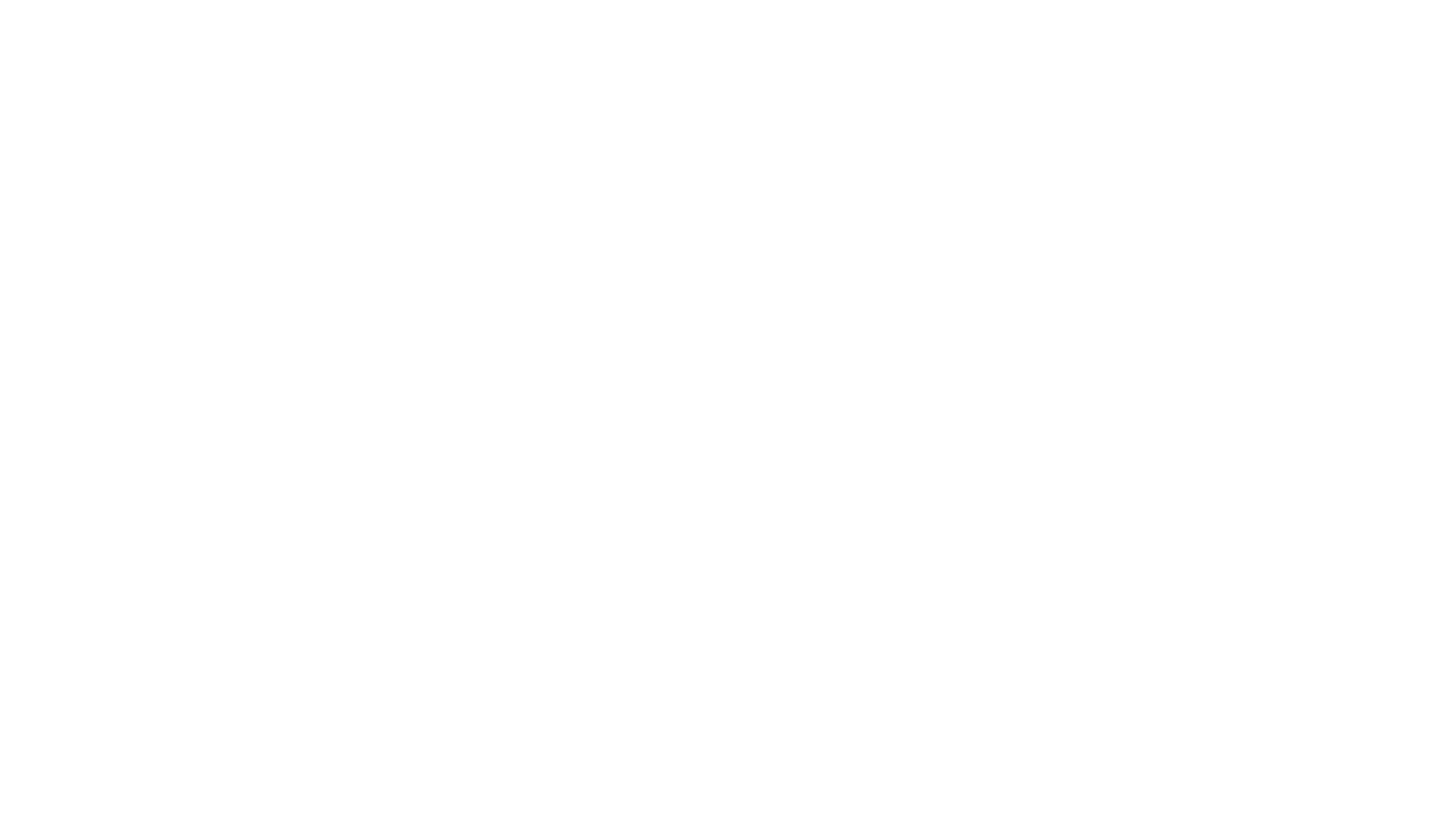 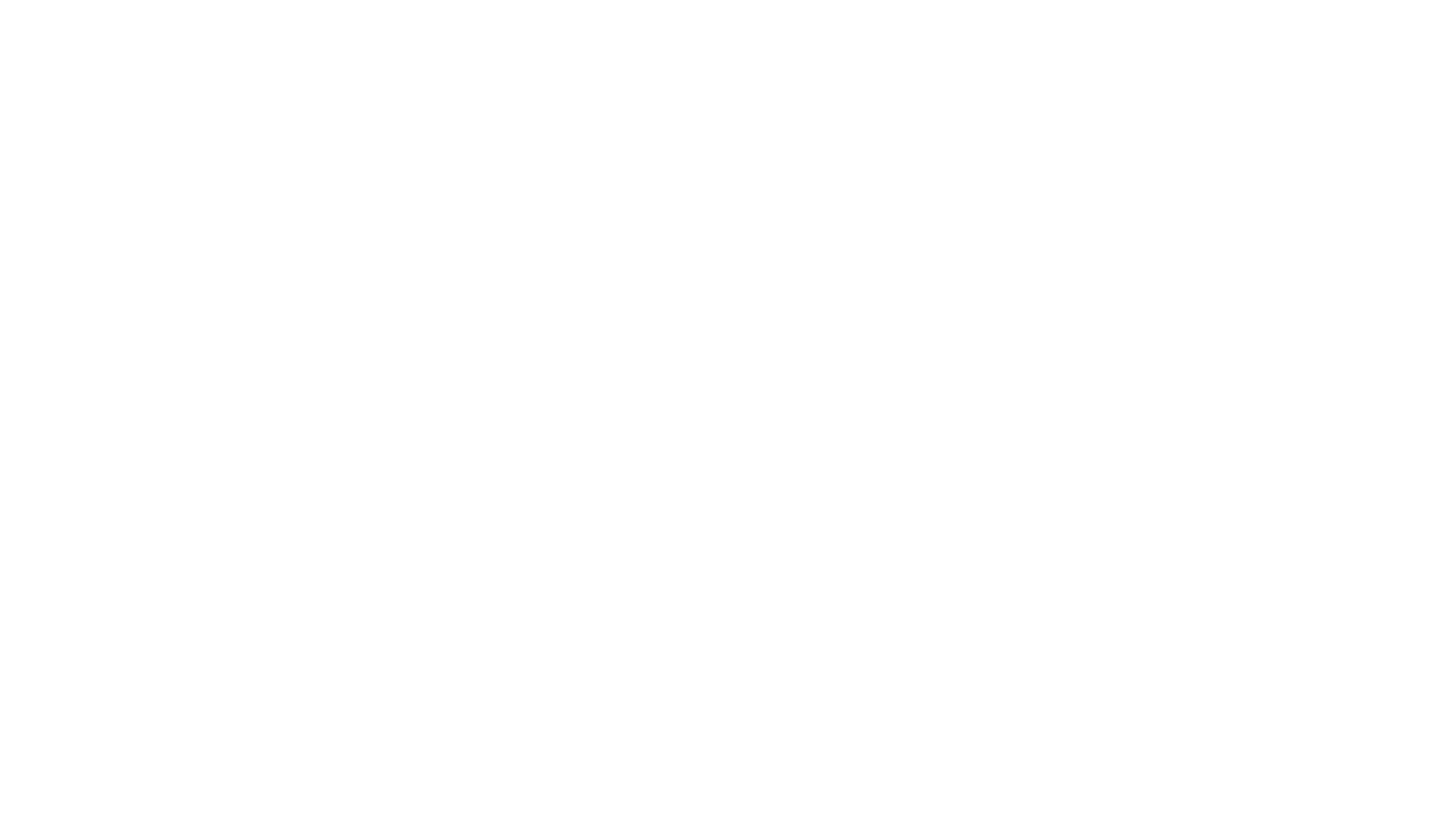 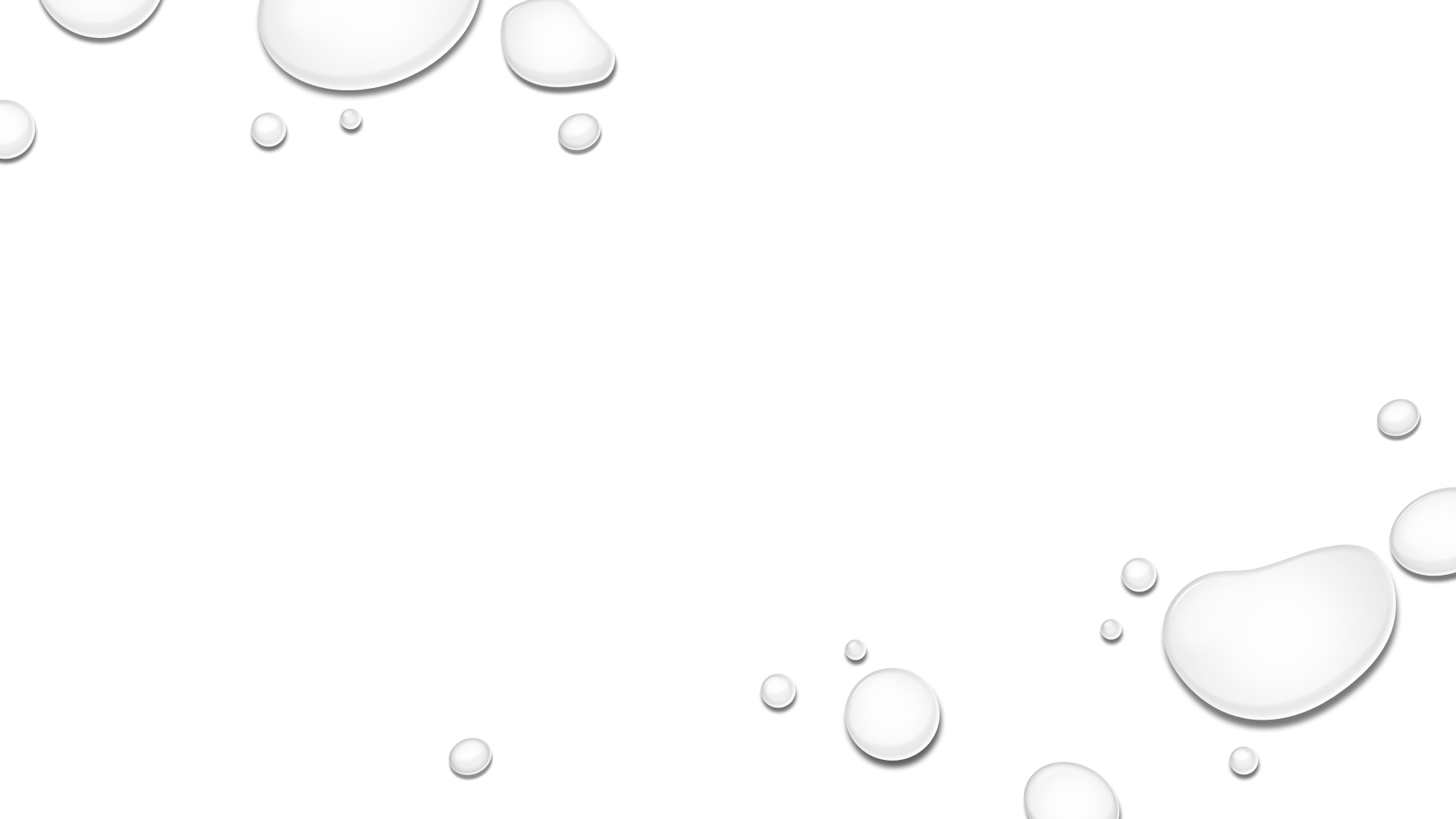 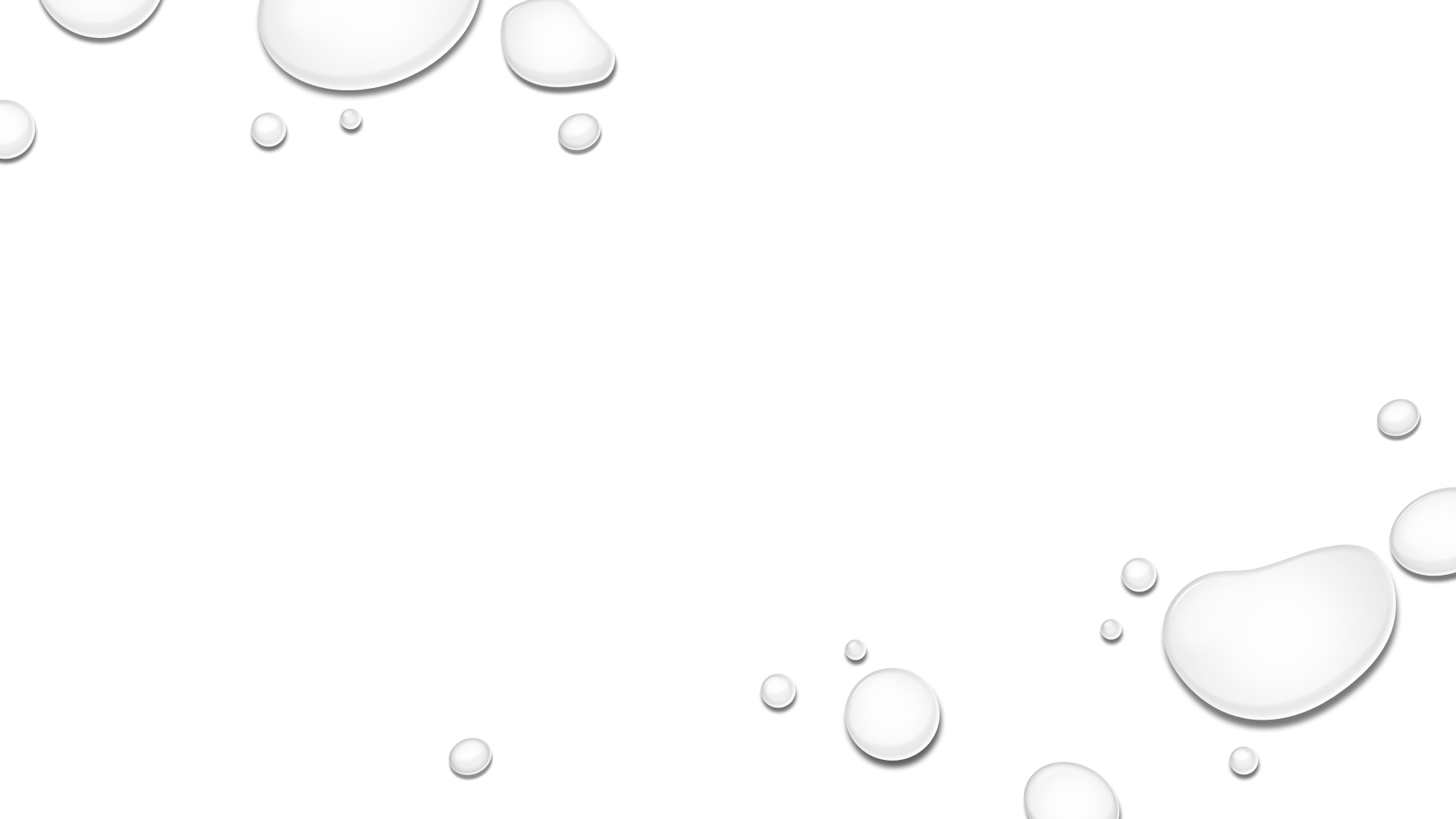 Wegwijs in de wereld van de limiettijden
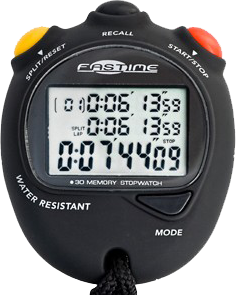 Limieten
Per wedstrijd
Provinciaal
Vlaams
Belgische
Europese
….
Per wedstrijd
Typisch voor kampioenschappen
Proviciaal
Vlaams
Belgisch
…
Ook voor ‘Internationale’ wedstrijden
Ofwel
Minima voor inschrijving: zoniet…geen wedstrijd (bv. VJK)
Minima voor de wedstrijd; zoniet boete (bv. BJK)
Provinciaal
Bepaald door Provinciale bond
O-Vl: http://www.zwemfederatieoostvlaanderen.be/
‘B-Tijden’: limiettijden voor ‘B’ zwemmer (zie bv. ABC zwemwedstrijd Wachtebeke)
Afzonderlijke resultaten per ‘classificatie’
Wie geen B-tijd gezwommen heeft  C-zwemmer
Deelname aan Provinciale Kampioenschappen
Specifieke limiettijden van toepassing
Boete bij overschrijding (12,5 eur of 25 eur bij +10sec)
A / B / C - zwemmer
A-tijden: limieten door Vlaamse zwemfederatie vastgelegd
B-Tijden: Provinciale limiettijden
KLASSERING ‘A/B’ ZWEMMER
Wanneer een ‘B’ zwemmer de ‘A’ tijd zwemt na de officiële einddatum van de inschrijvingen, mag deze zwemmer (ster) nog deelnemen aan de ‘B’ wedstrijden waarvoor hij/zij ingeschreven is.
KLASSERING ‘B/C’ ZWEMMER
Wanneer een ‘C’ zwemmer de ‘B’ tijd zwemt na de officiële einddatum van de inschrijvingen, mag deze zwemmer(ster) nog deelnemen aan de ‘C’ wedstrijden waarvoor hij/zij ingeschreven is.
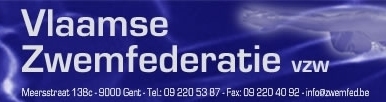 Vlaamse zwemfederatie
A-tijden: http://www.zwemfed.be/competitie/zwemmen/a-zwemmers
25m of 50m
Per leeftijd, Per afstand en stijl
Tot einde kalenderjaar (of overdraagbaar indien onder de A-tijd van volgende leeftijd)
11-14jr: eerste a-tijd  Loodsvisje
A-tijd
Startrecht op ‘A-wedstrijden’ (afstand/stijl)
Startverbod op ‘B-wedstrijden’ (afstand/stijl)
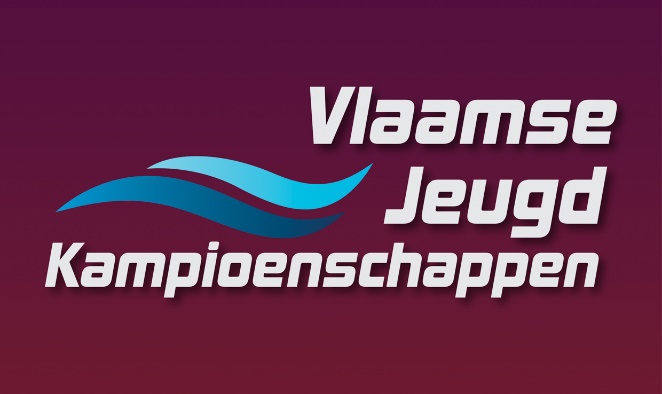 VJK
Limieten voor deelname op 200ws of 400VS (25m/50m) aan de individuele nummers
tussen 01 januari en 31 december van het voorgaand jaar
Tussentijden gelden niet
Reglement: http://www.zwemfed.be/vlaamse-jeugdkampioenschappen
Medailles per leeftijd/afstand/discipline
VK
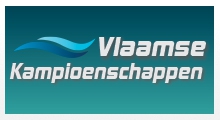 15+ – in februari
Limieten per afstand/discipline/leeftijd
link
limiettijden moeten gezwommen worden tussen 1 januari 2017 en 16 februari 2018
Tijden in 50m bad - Geen tussentijden
Medailles per leeftijdscategorie 15-16, 17-18 en 19+.
Flanders swimming cup
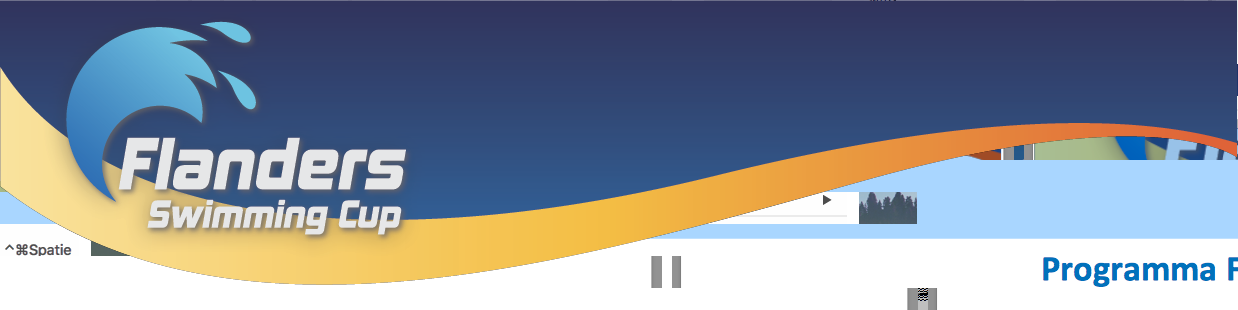 Eind januari
OPEN = geen leeftijdsindeling
Limiettijden: per discipline/afstand (niet per leeftijd)
limiettijden moeten gezwommen zijn tussen 01/01/2017 en 10/01/2018
50m bad – geen tussentijden
Limieten hier
België
www.BELSWim.be
‘Belgische’ Limieten = haaien
<> limiettijden voor BJK/BK
25m of 50m
Tijden per leeftijd / afstand / discipline: link
Ook uitnodigingen en limieten voor E(j)K, W(j)K, OS,…
Belgische kampioenschappen
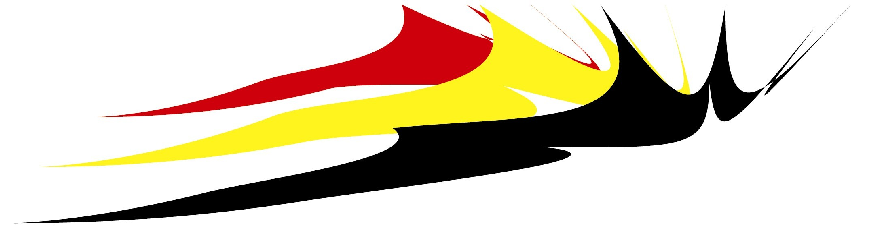 Welke?
BK Open: mei
BJK (11-14jr) / BK (15+): juli
BK Open 25m: November
Limieten per wedstrijd: per afstand / leeftijd / discipline
Vlaamse selecties future team & tdt
Future team
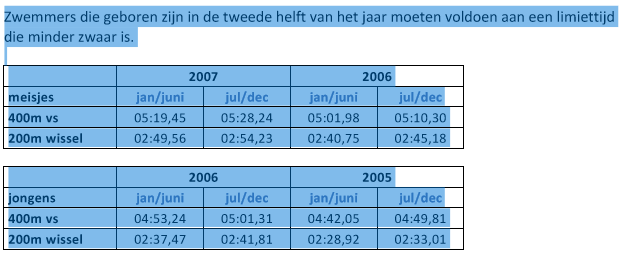 Talent development team
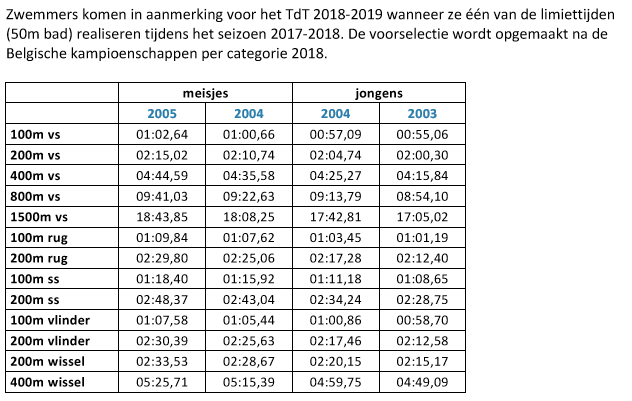 swimrankings
Te consulteren op https://www.swimrankings.net
Resultaten van wedstrijden
Tijden van de zwemmers
Atleten / zoeken…
Besttijden van de club
Met dank aan onze sponsers
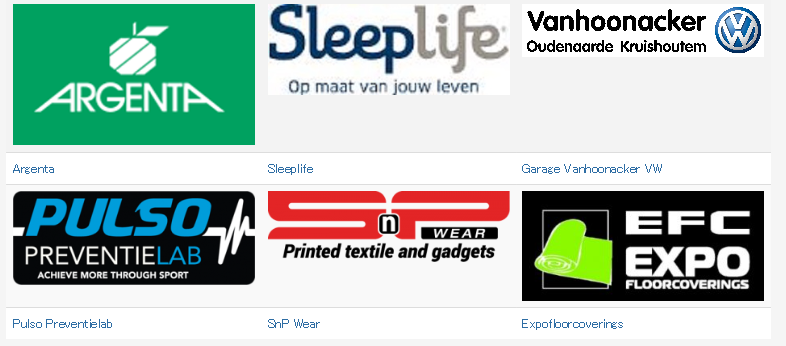 Sponsored by SnP Wear-Garage Vanhoonacker-Sleeplife-Argenta Markt Oudenaarde – Pulso – Expo floor coverings
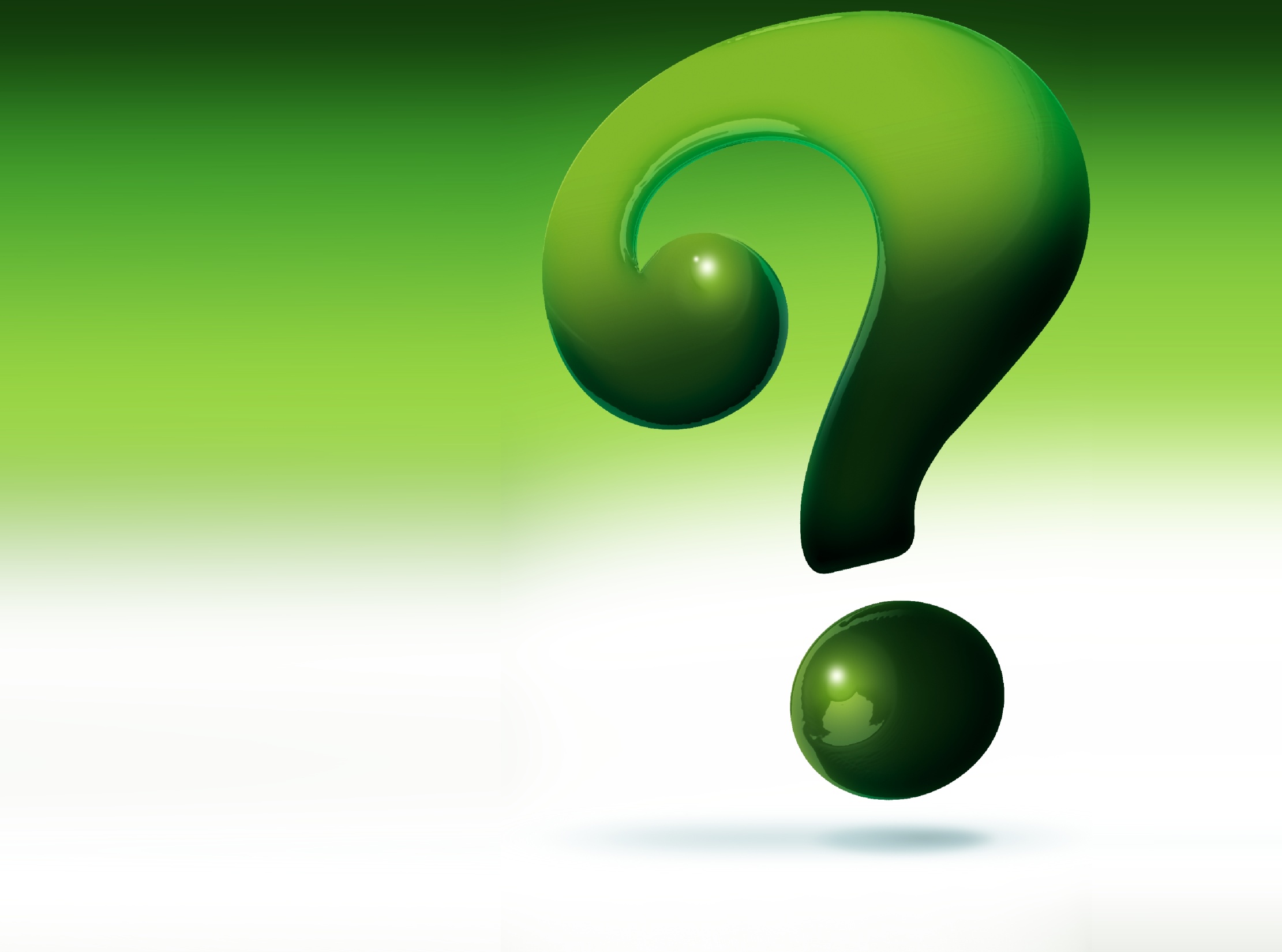